《跟隨他的腳蹤行》11月12日課程
基督的復活與升天
課程內容：
複習基督的受害與代死：受難周 —順服的道路
課堂作業: 基督的復活與升天—榮耀的道路
一點討論：再說《合一的自由》
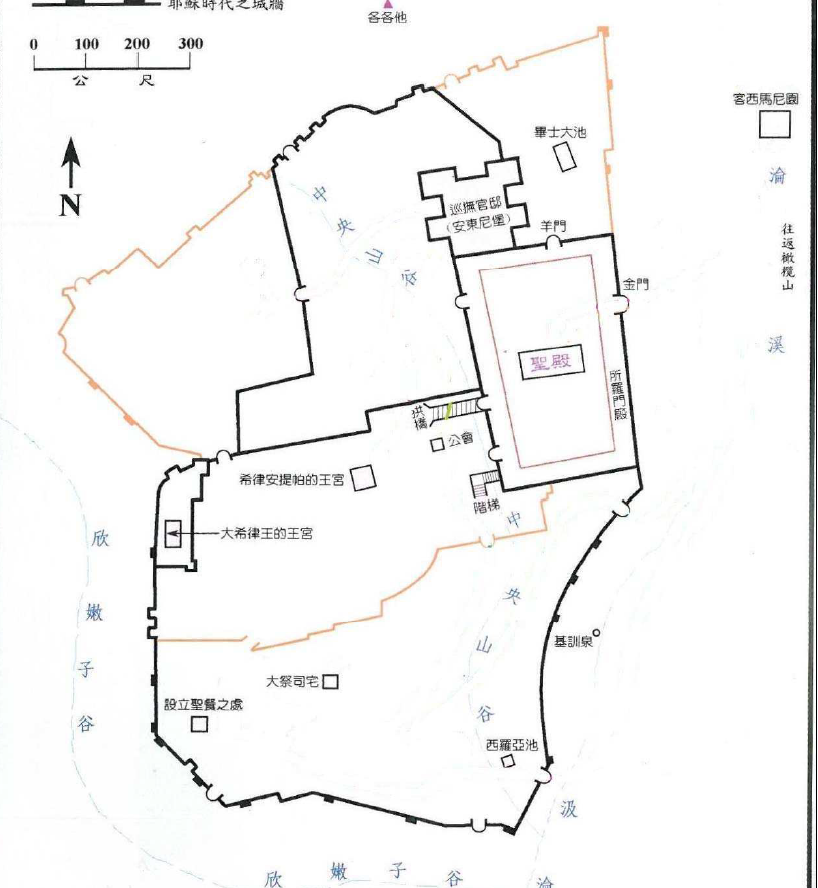 一、複習基督的受害與代死
馬可樓
客西馬尼園
大祭司宅
公會
巡撫官邸（安東尼堡）
希律王宮
巡撫官邸（安東尼堡）
各各他山
三. 基督的復活與升天—榮耀的道路:
(耶穌復活40天內的10次顯現)
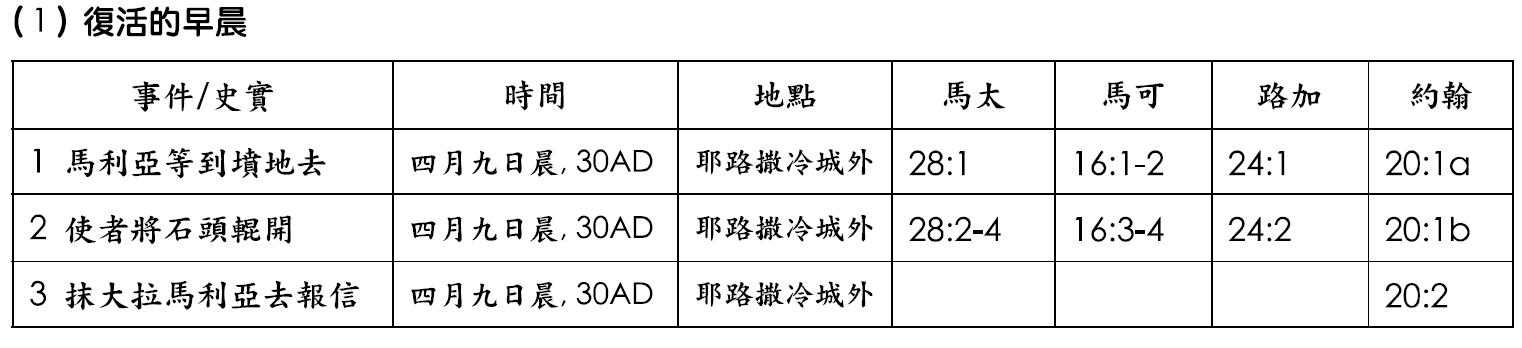 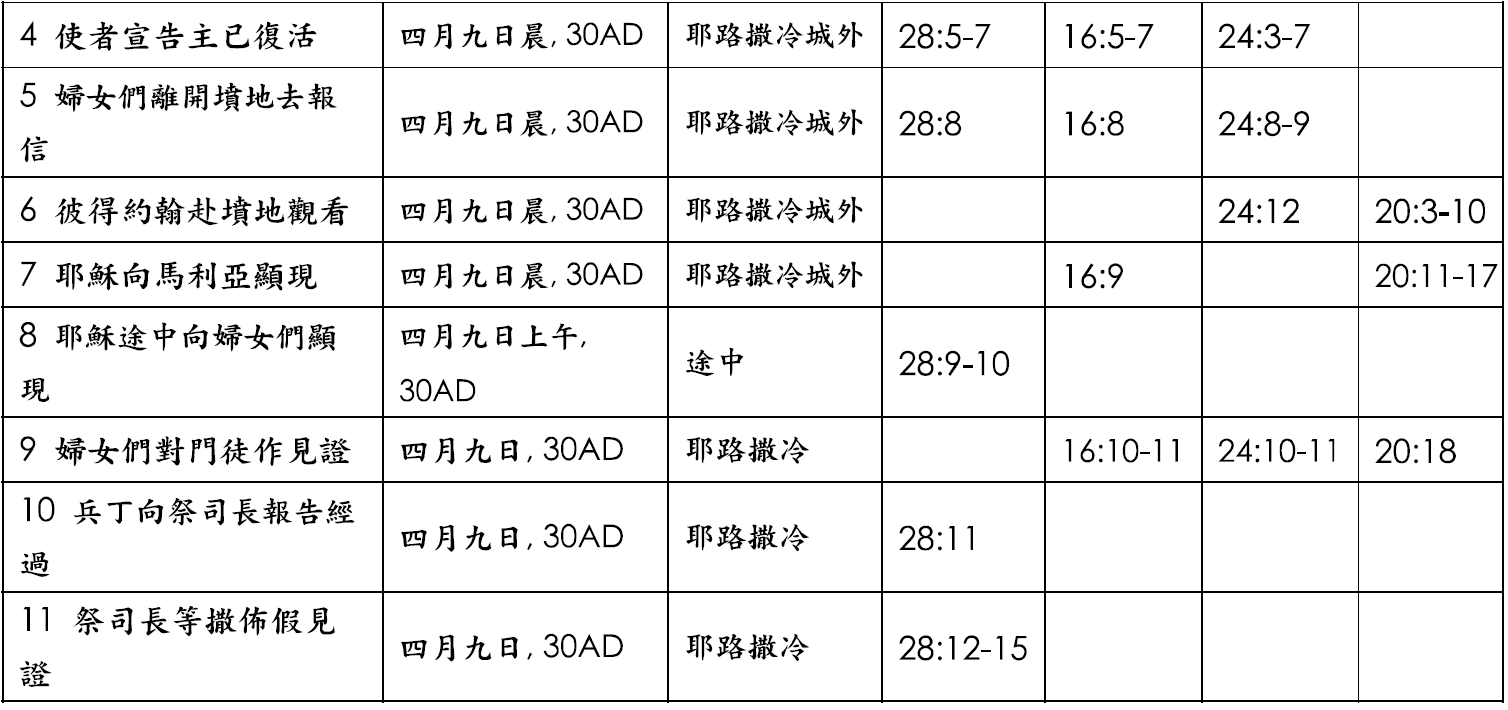 二.基督的復活與升天—榮耀的道路(續1):
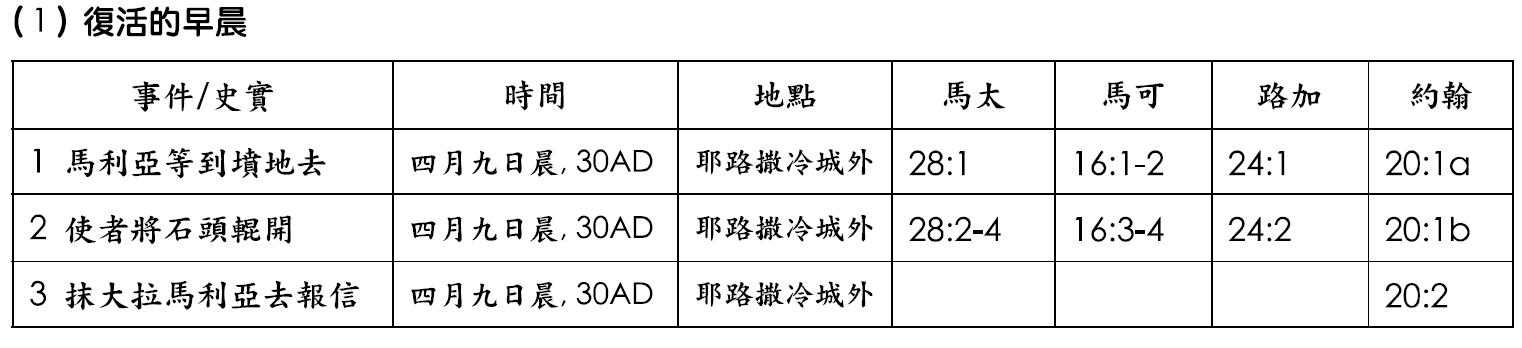 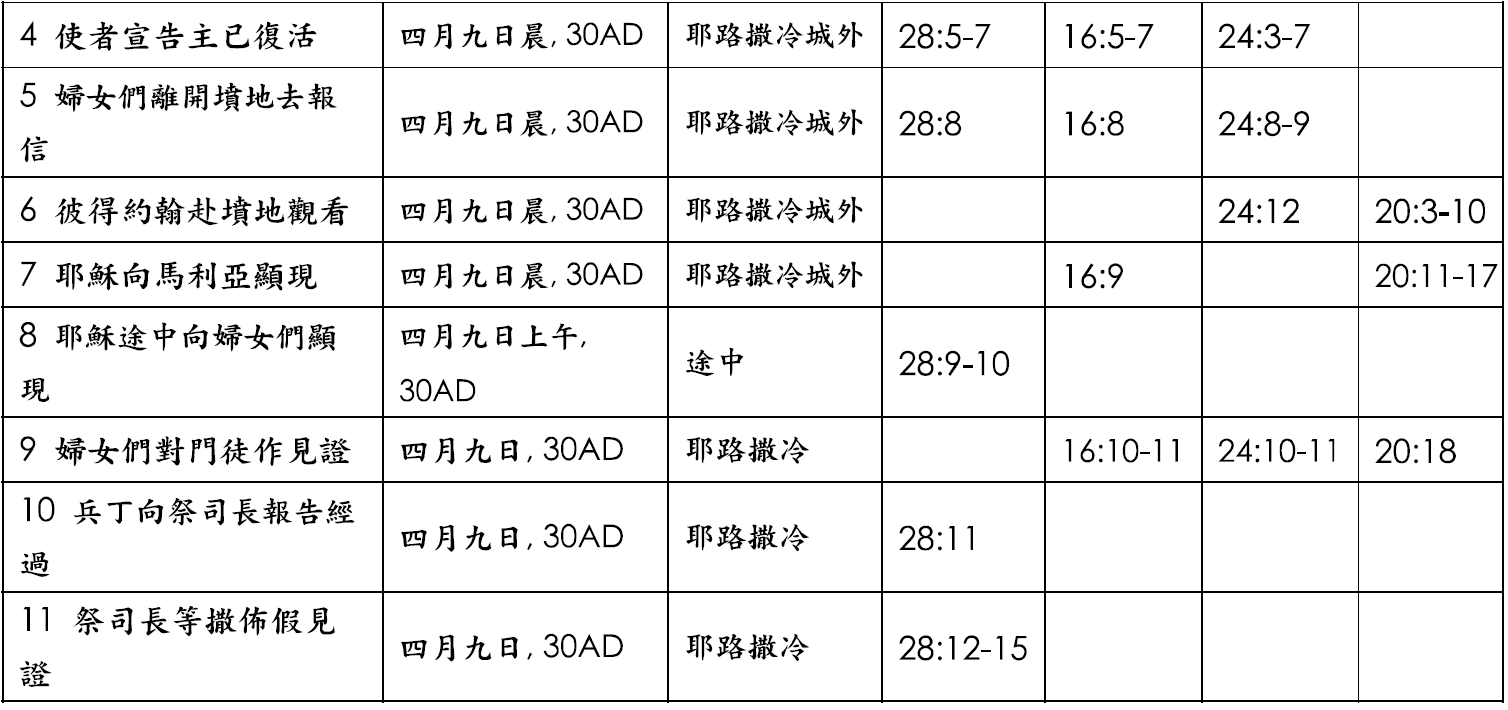 二.基督的復活與升天—榮耀的道路(續2):
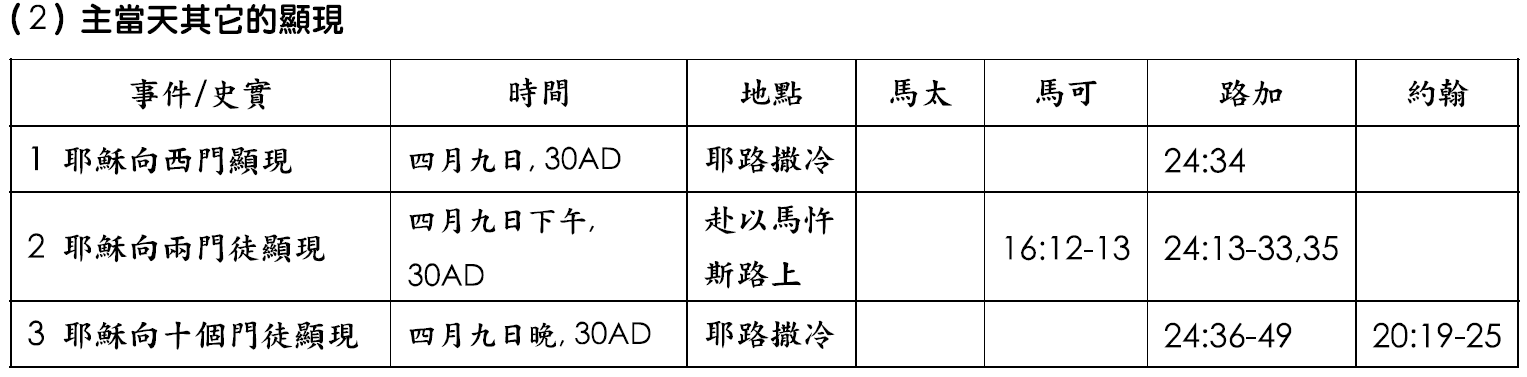 二. 基督的復活與升天—榮耀的道路(續3):
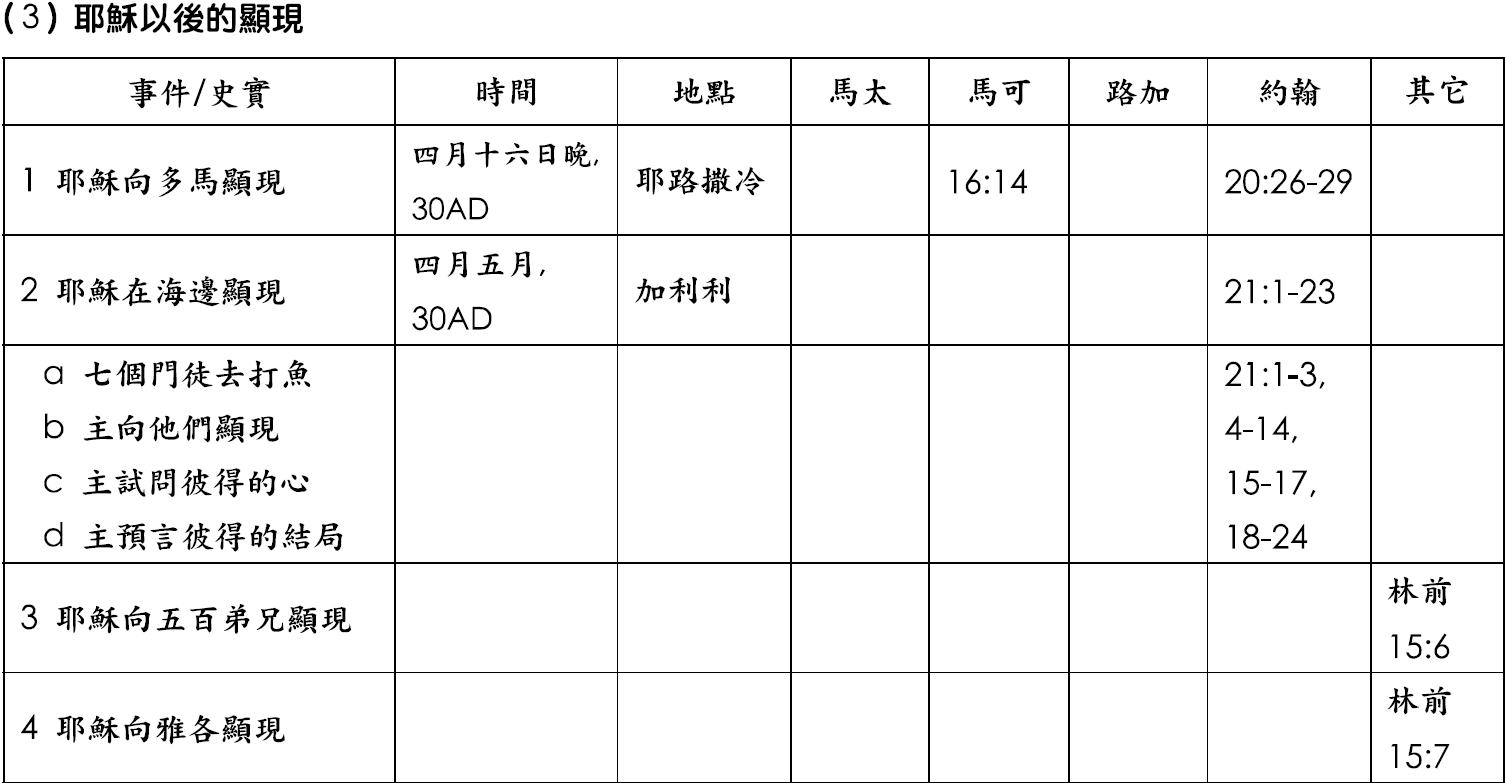 二. 基督的復活與升天—榮耀的道路(續4):
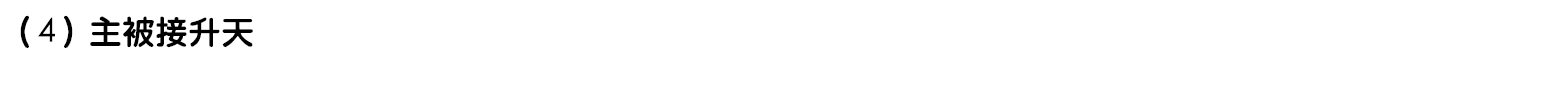 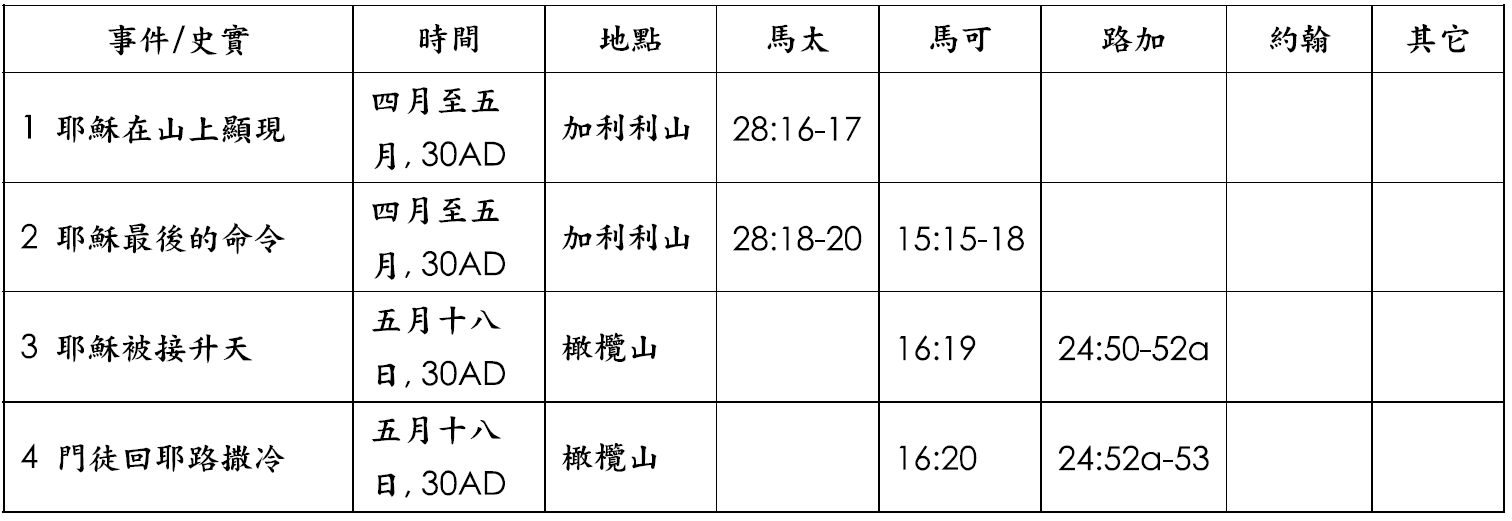 基督的復活與升天
1. 各各他墳墓旁
2.從墳墓回城路上
3.耶路撒冷城內
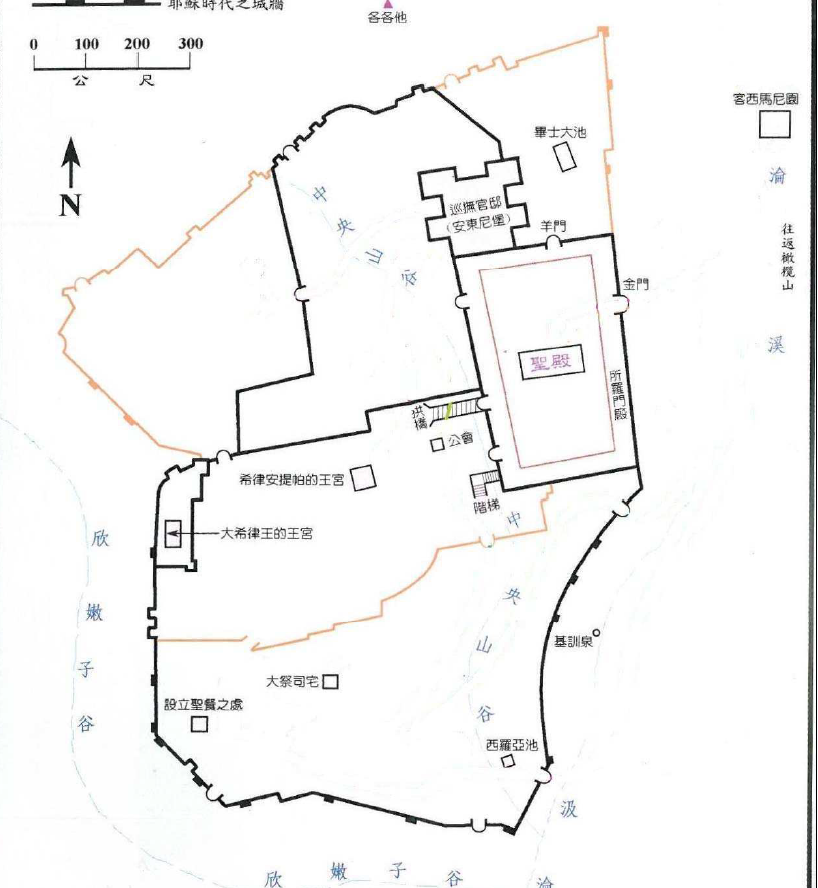 1
2
3
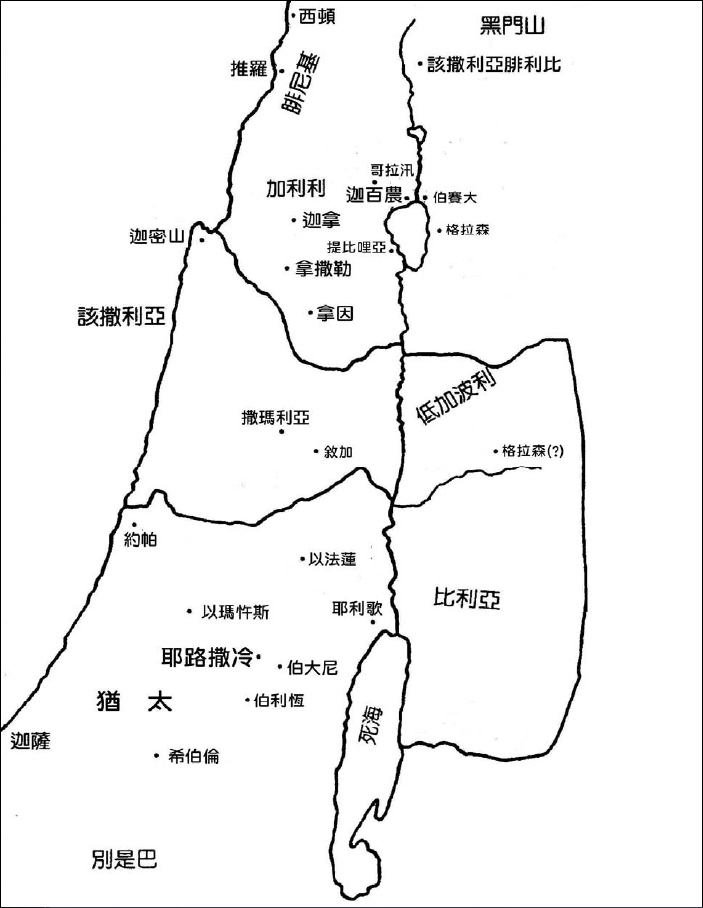 基督的復活與升天
1. 各各他墳墓旁
2.從墳墓回城路上
3.耶路撒冷城內
4. 去以馬忤斯路上
5.耶路撒冷城內
6.耶路撒冷城內
7.提比哩亞海
8.不詳
9.不詳
10.加利利所約定的山
11. 升天-橄欖山
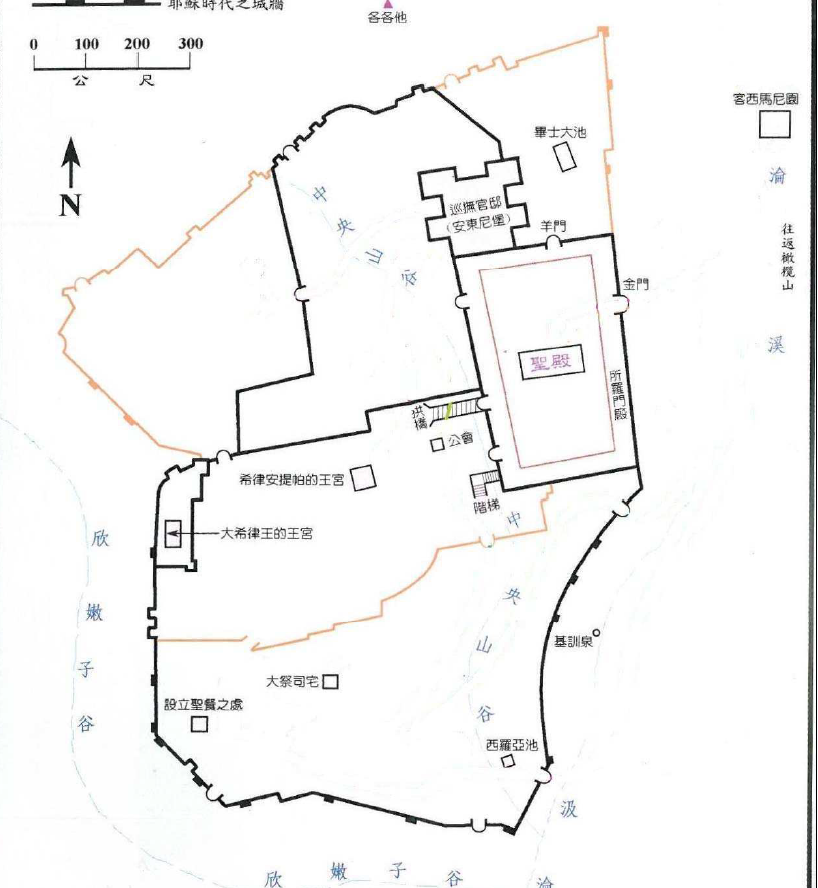 1
10
2
8
9
7
4
3
11
5
6
三. 一點討論：合一的自由
在神家用投票解決問題就一定帶來傷害，既然傷害已經造成，所以問題的關鍵不再是避免，而是醫治。
保守自己在基督裏的喜樂：只要我還愛主，就沒什麼大不了的。
與清心愛主的人一起禱告：轉眼仰望耶穌，看那些愛你的人，不被冷漠所勝！
凡事歡歡喜喜地…….一起讀讀經，一起幹幹活，一起吃吃飯，一起走天路，永遠在一起！